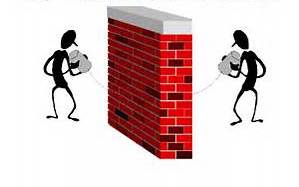 المحور الرابعمعوقات الاتصال
تعريف معوقات الاتصال
المعوقات المرتبطة بالمرسل 
المعوقات المرتبطة بوسيلة الاتصال
المعوقات المرتبطة بمضمون الرسالة
 معوقات المرتبطة بالمرسل إليه 
المعوقات المرتبطة بالتغذية العكسية 
معوقات أخرى
طرق التغلب على معوقات الاتصال
تعريف معوقات الاتصال  معوقات الاتصال تعني جميع المؤثرات التي تمنع عملية تبادل المعلومات او تعطلها او تأخر إرسالها او تشوه معانيها او تؤثر في كميتها . أي كل عائق يقلل من فاعلية الاتصالات.
تتصل هذه المعوقات  بالعناصر الأساسية لعملية الاتصال و على هذا الأساس سيتم تصنيفها :
2- المعوقات المرتبطة بالمرسل • الحالة النفسية للمرسل: الحالة المزاجية، التوتر، العصبية ...الخ .(تمثل 50%من معوقات الاتصال)• الافتراضات و الأحكام الخاطئة لدى المرسل .(كأن يعتقد بأن رسالته مفهومة وواضحة  يجب إن تكون كذلك في اذهان المستقبلين)
• الاختيار الخاطئ لتوقيت إرسال الرسالة :قد يؤثر ذلك على قيمة الرسالة و جوهرها فقد تصل مبكرا أو متأخرا فيكون تاثيرها ضعيفا او معدوما.• عدم كفاءة المرسل أو افتقاده لمهارات الاتصال (عدم امتلاك لغة الاتصال الللفظية او الجسدية /او استخدام لغة تقنية/ المبالغة في اختصالر او اطالة الرسالة)• التفاوت في السلطة الوظيفية(ضرورة انتقاء بعض الألفاظ و فلترة الرسائل مما يؤدي إلى فقدان جزء من معناها )  .
3- المعوقات المرتبطة بوسيلة الاتصال• الاختيار الخاطئ للوسيلة .• الاستخدام الخاطئ للوسيلة (إما بسبب الجهل أو الإهمال)• سوء و ضعف وسيلة الاتصال (كانقطاع النت مثلا)• ازدحام و اختناق قنوات الاتصال ( كالبريد مما يؤدي إلى تأخر وصول الرسالة)
4- المعوقات المرتبطة بمضمون الرسالة  • لغة الرسالة (عدم التمكن من اللغة اللفظية و غير اللفظية مما يؤدي إلى تشوه المضمون)• هدف الرسالة( عدم وجود او عدم وضوح الهدف من الاتصال) .• أسلوب كتابة الرسالة .(فقد يكون معقد جدا أو مبسط جدا لدرجة يفقد الرسالة قيمتها)• طريقة نطق الرسالة .( قد يكون نص الرسالة جيد لكن طريقة نطقها و نبرة الصوت غير مناسبة)
5 معوقات المرتبطة بالمرسل إليه : - الاختلافات الثقافة الفكرية و الذهنية و الادراكية لمرسل الرسالة و مستقبلها و تباين الرؤى بينهما.- تداخل و تشبك المصالح و الاتجاهات بين المرسل و المستقبل.- التفسير الخاطئ لمضمون الرسالة و تعمد تشويهها من قبل المستقبل  أو تصفية المضمون و تفسيره بشكل مجزء أو حذف و إخفاء جزء منه.
6- المعوقات المرتبطة بالتغذية العكسية - افتراض المرسِل بأن التغذية العكسية غير ضرورية و هذا ما يحدث كثيرا في ظل الادارة الدكتاتورية  التي تفرض الالتزام الحرفي بالتعليمات دون أي مناقشة- تركيز المرسِل على الأهداف التي يسعى إلى بلوغها دون الاهتمام بدوافع المرسل إليه و أهدافه و تطلعاته.
- ضعف البُنى التحتية  للاتصال أو سوء تصميمها بحيث تكون في اتجاه واحد و ليس في اتجاهين - عدم الاهتمام بالرسائل غير اللفضية التي تعطي مؤشرات عن وصول الرسالة من عدمها
7 معوقات أخرى(تنظيمية) :- تصلب بعض الهياكل التنظيمية يعيق وصول بعض الرسائل في الوقت المناسب و قد يتسبب في عدم وصولها اصلا.- كبر حجم المنظمة و تعدد فروعها قد يعيق أيضا عملية الاتصال.- الضوضاء التي قد تحدث في البيئة التي يجري بها الاتصال.
كيف نتغلب على هذه المعوقات؟؟؟
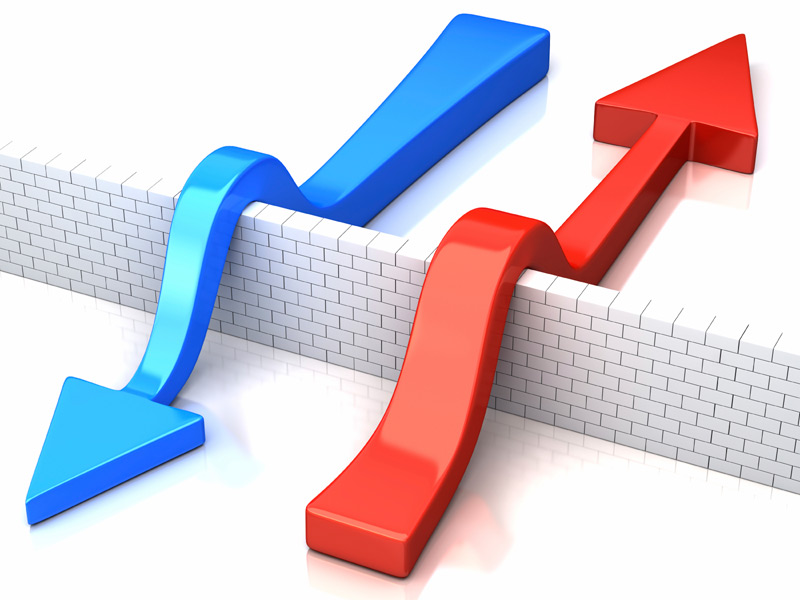 طرق التغلب على معوقات الاتصال
8-1 على مستوى المرسل: 
الاهتمام بالحالة النفسية للمرسل و تدريبه على الأساليب الفعالة للفصل بين الحالة النفسية و مهمة الاتصال .
 مراعاة الفروق الفردية بين المرسل و المستقبل على مستوى الثقافة و الخبرة و مستوى الادراك
 استخدام لغة بسيطة مشتركة المرسل و المستقبل
ضرورة تحري الوقت الملائم للاتصال
ضرورة تدريب المرسل على مهارات الاتصال إذا كان يفتقدها.
8-2 على مستوى الرسالة:
لابد أن تكون الرسالة ذات مضمون صحيح يجعل منها أكثر فعالية وذلك باستخدام الخصائص التالية:- الوضوح: حيث ينبغي أن تتسم الرسالة بالوضوح و الصراحة, و أن تكون منطقية في تسلسل أفكارها مع اختيار الألفاظ السهلة غير المعقدة التي تتماشى وموضعها.- الإلمام: وهو أن تكون الرسالة متكاملة وملمة بجميع الجوانب الخاصة بالموضوع من الناحية الكمية و الكيفية.- الإيجار غير المخل بالمعنى : لابد أن تكون الرسالة موجزة لإيصال معناها بشكل سليم للمستقبل و الابتعاد عن الإطناب و الإسهاب اللذان من شأنهما أن يخلان بالمعنى ويصيبان المستقبل بالملل.- الدقة: إن اعتماد ألفاظ وعبارات محددة في مضمون الرسالة ييسر الفهم للمستقبل ويجعله أكثر تركيزا و ابتعاد عن تأويل الأفكار و استنتاجها استنتاجا خاطئا.
8-3على مستوى قناة الاتصال: تعتبر قناة الاتصال من العناصر الهامة للعملية الاتصالية و أي خلل على مستواها من شأنه إفشال العملية ككل ولذلك لا بد من:-  استخدام قنوات اتصال تُلائم  مضمون الرسالة و كذا المرسل إليه- ضرورة معرفة كيفية استخدام القناة و الاستفادة منها.و التدريب عليها إذا تطلب الأمر ذلك.- معالجة المشاكل التي قد تتعرض لها قناة الاتصال سواء كانت شخصية أو غير شخصية .
8-4 على مستوى المستقبل : يعد المستقبل حلقة أساسية حيث أن تحقيق أهداف الاتصال يتوقف على فهمه للرسالة لذلك لا بد من:
- تنمية مهارات الاتصال  لدى المستقبل وذلك بتوفير دورات تدريبية إذا تطلب الأمر ذلك.
- تحلي المستقبل بالموضوعية و الحياد في تحليل و فهم الرسائل.
8-5 على مستوى التغذية العكسية: 

يمكن أن تكون التغذية العكسية أكثر فعالية وذلك من خلال:
- الاهتمام بتفسير ما تحمله التغذية المرتدة سواء كانت لفظية أو غير لفظية و أخذها بعين الاعتبار.
- تصميم وسائل الاتصال بشكل يتيح الحصول على التغذية العكسية في الوقت المناسب 
- اختيار التوقيت الأنسب لإعطاء التغذية العكسية.
8-6 التغلب على المعوقات التنظيمية:
- مراجعة الهيكل التنظيمي للمؤسسة و جعله أكثر مرونة.
- استخدام التكنولوجيا الحديثة للمعلومات و الاتصال و الاستفادة من مزاياها( التكلفة-الجهد-السرعة)
- تهيئة المناخ العام لإتمام عمليات الاتصال بشكل فعال كالاعتماد على المعدات العازلة للأصوات.